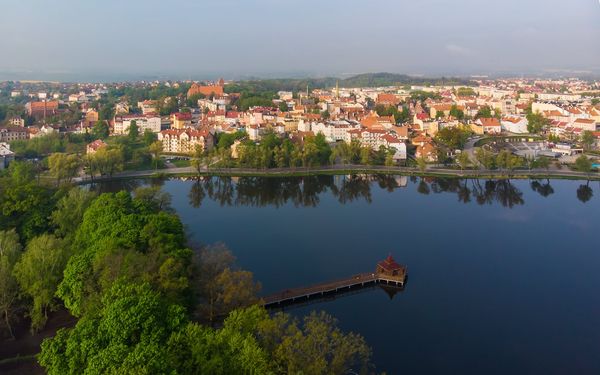 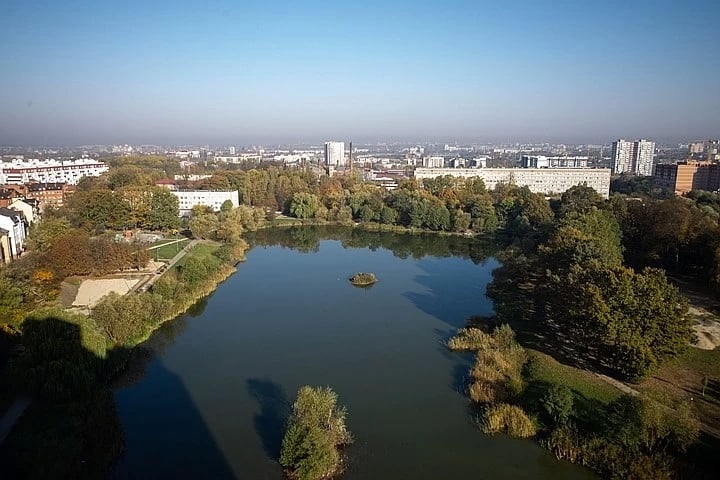 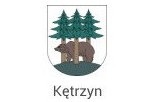 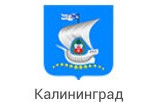 Сохранение и устойчивое использование водных рекреационных объектов в приграничных городах в Кентшине и Калининграде WATERPROTECT PR/1/073/2018
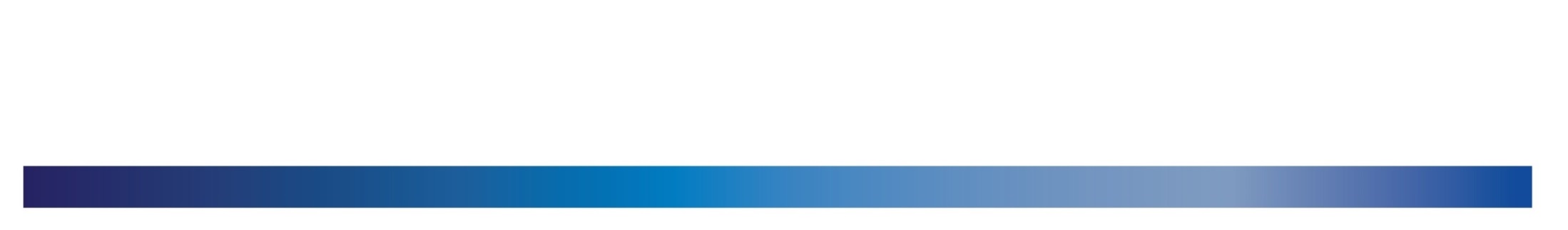 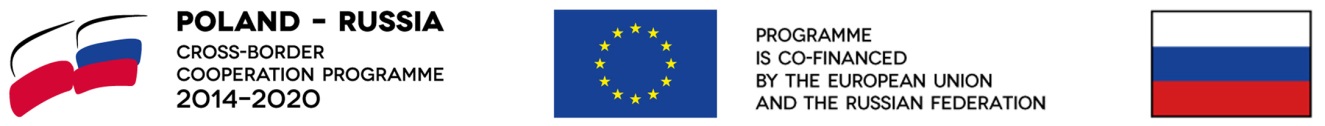 Проект № PR/1/073/2018

Ведущий Бенефициар: муниципалитет города Кентшин
Бенефициар 1: администрация городского округа «Город Калининград»
Срок реализации проекта: август 2020 – июль 2022
Бюджет проекта: 1 986 495,48 евро, в том числе: 
Муниципалитет города Кентшин - 1 045 124,06 евро
Администрация городского округа «Город Калининград» - 941 371,46 евро
Софинансирование Программы - 90%, 
Собственный вклад участников - 10%.
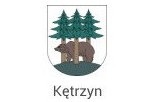 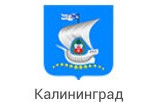 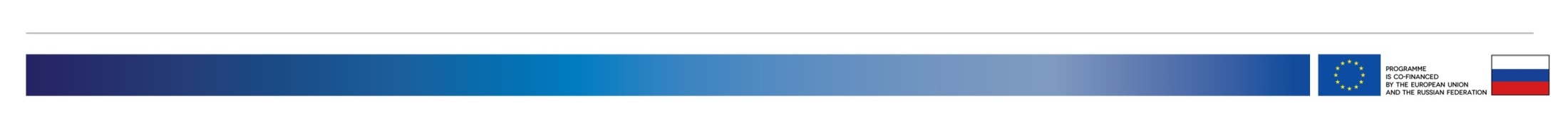 Проект № PR/1/073/2018 
Основная цель проекта – сохранение чистоты водоемов. 
Прочие цели включают в себя: улучшение инфраструктуры системы дождевой канализации и гидротехнической инфраструктуры, очистку водоемов и озеленение в рекреационных целях, развитие сотрудничества в приграничной зоне в области сохранения водоемов и их использования в целях социально-экономического развития.
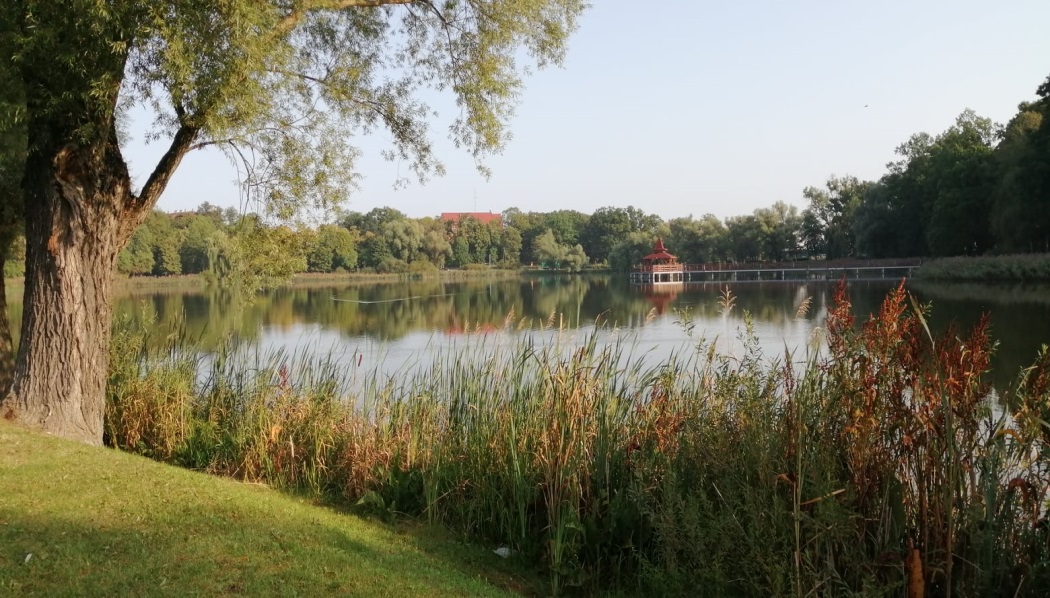 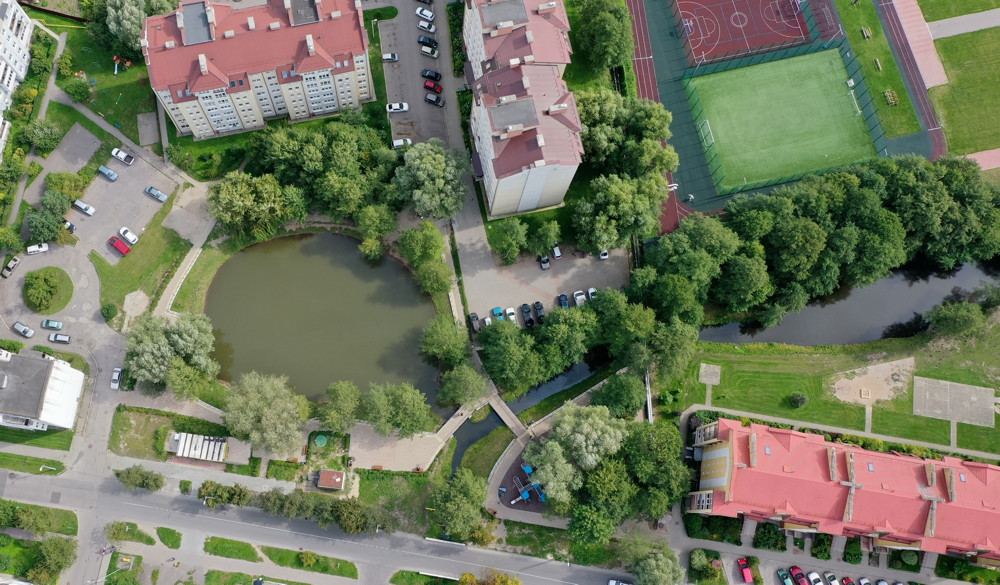 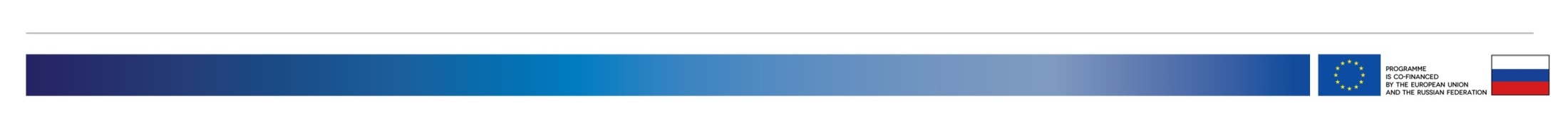 ДЕЯТЕЛЬНОСТЬ ПРОЕКТА
Менеджмент 
Продвижение и коммуникация
Реконструкция системы дождевой канализации и реновация дорожной инфраструктура вокруг Кентшинского озера
Разработка экологическая документации
Улучшение санитарного и экологического состояния водных объектов в Калининграде 
Информационные и образовательные стенды
Экологические субботники в Калининграде
Организация двух конференций: открытие и закрытие проекта
Творческий конкурс на лучший экологический проект
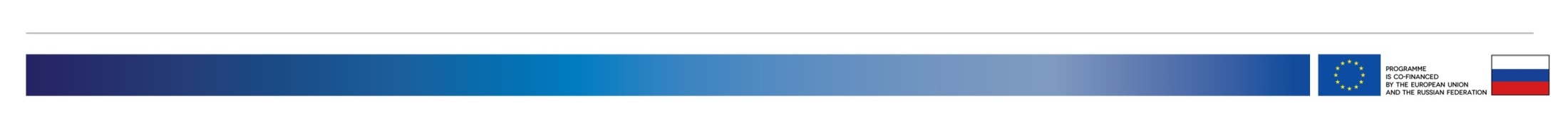 ДЕЯТЕЛЬНОСТЬ ПРОЕКТА
ИНФРАСТРУКТУРНАЯ ЧАСТЬ ПРОЕКТА Муниципалитет города Кентшин
Реконструкция системы дождевой канализации и реновация улиц Шпитальна, Кайки, Костюшки и Асныка (работы завершены)
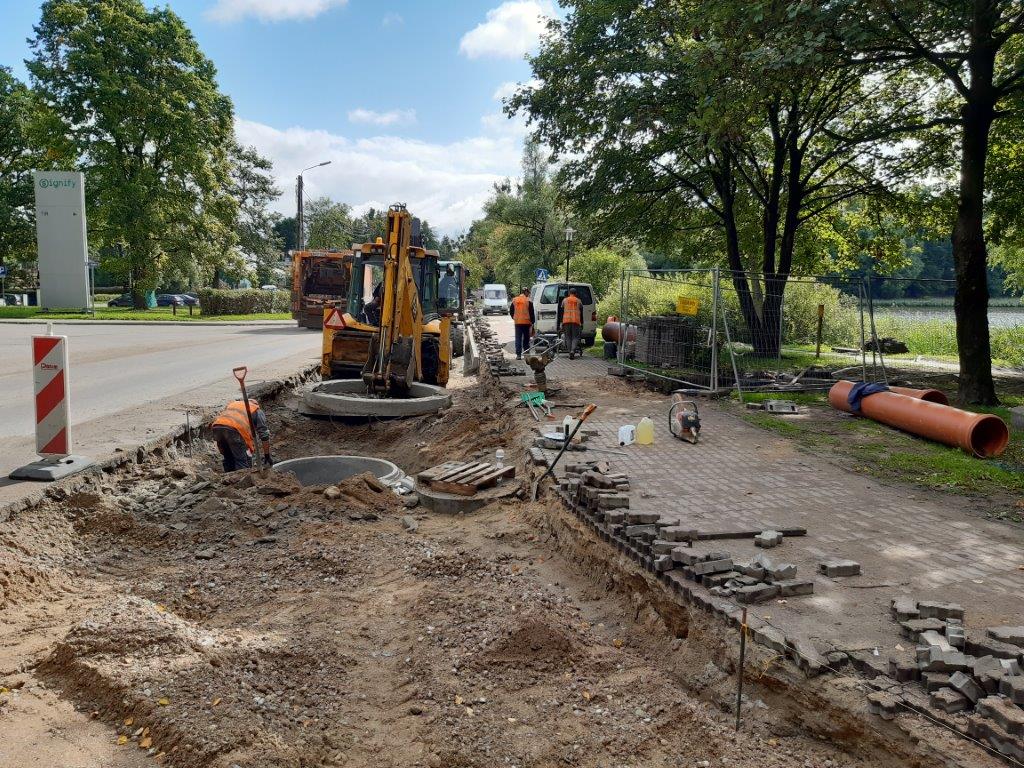 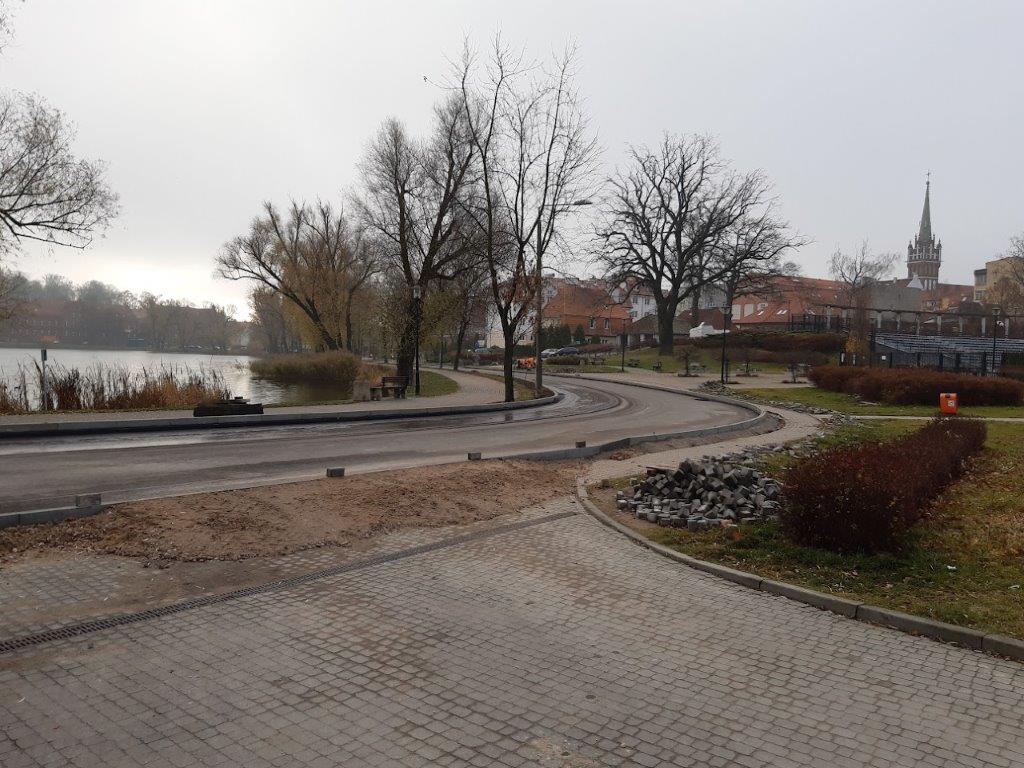 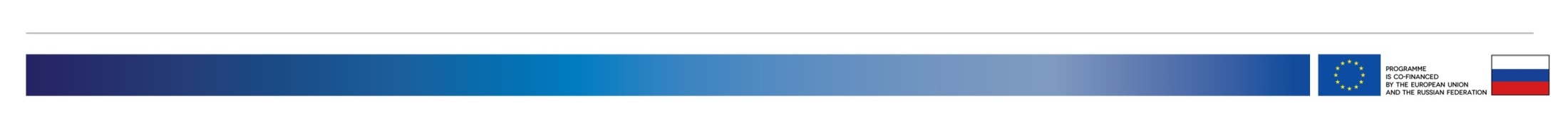 ДЕЯТЕЛЬНОСТЬ ПРОЕКТА
ИНФРАСТРУКТУРНАЯ ЧАСТЬ ПРОЕКТА Администрация городского округа «Город Калининград»
Реконструкция гидротехнических сооружений притока реки Голубой и создание рекреационной зоны (работы завершены)
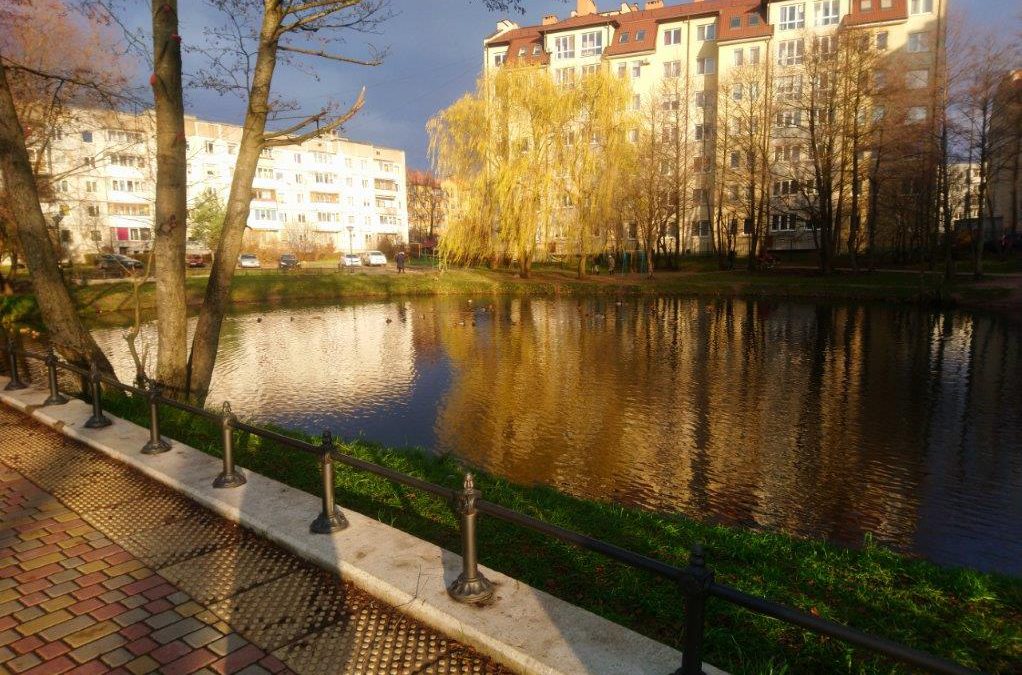 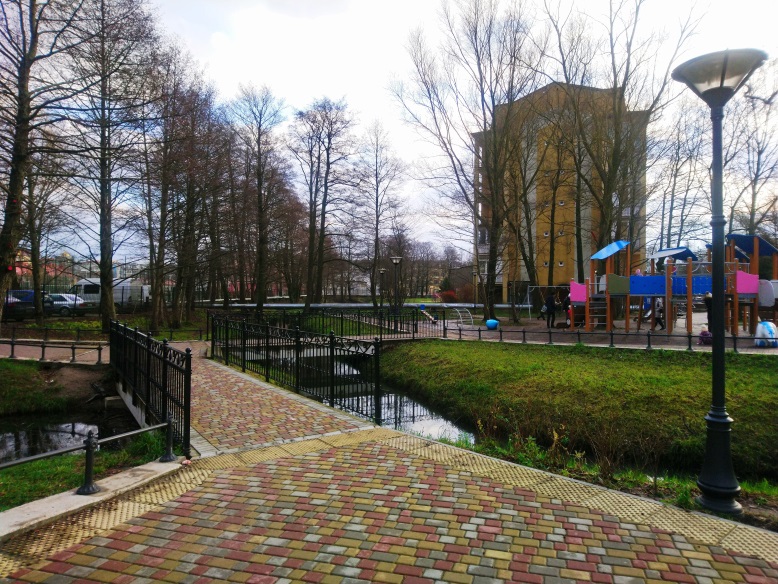 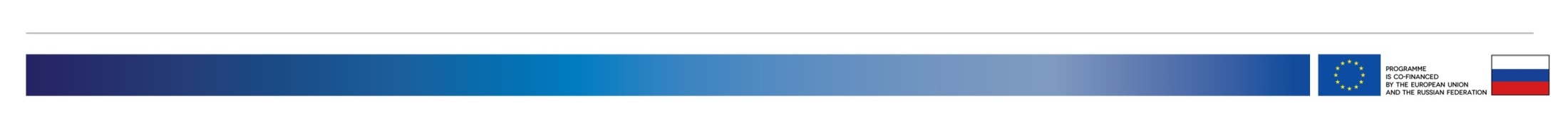 ДЕЯТЕЛЬНОСТЬ ПРОЕКТА
ИНФРАСТРУКТУРНАЯ ЧАСТЬ ПРОЕКТА Администрация городского округа «Город Калининград»
Улучшение санитарно-экологического состояния озера Летнее (срок реализации работ – июль 2022 года)
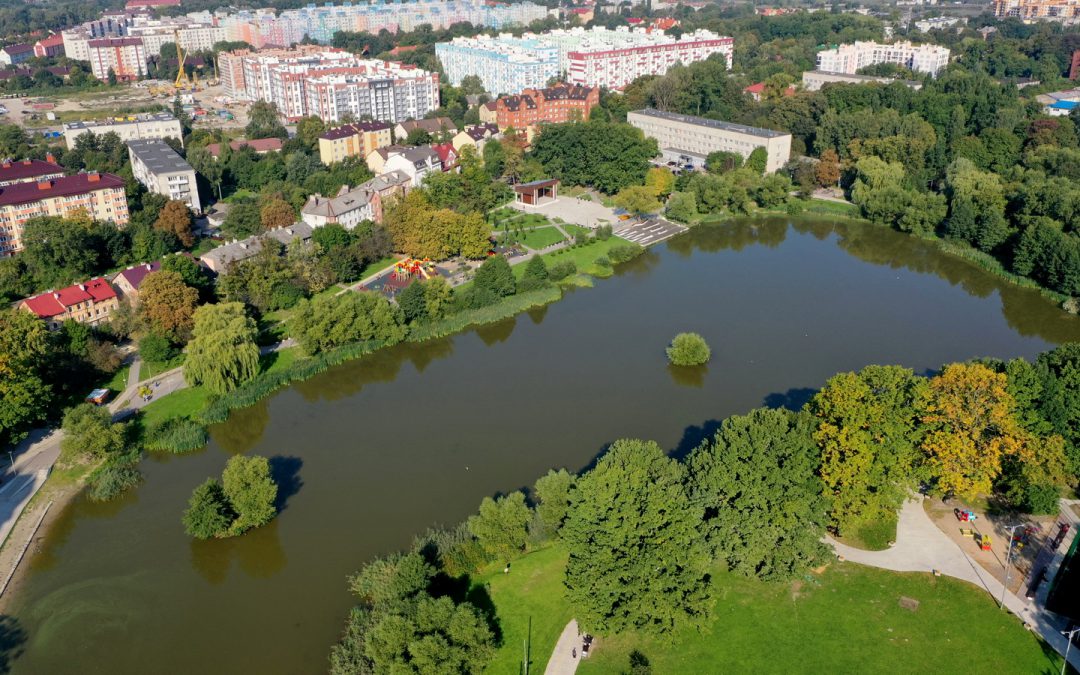 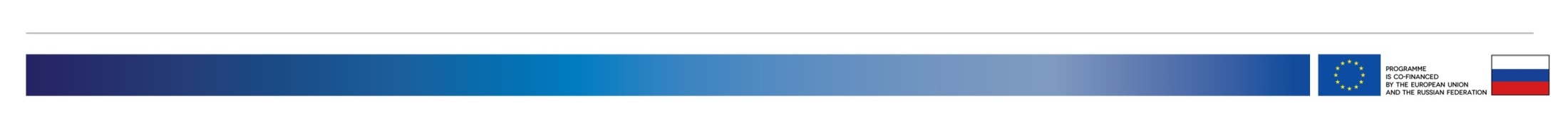 ДЕЯТЕЛЬНОСТЬ ПРОЕКТА
Совместные мероприятия
Творческий конкурс на лучший экологический проект среди обучающихся общеобразовательных учреждений города Калининграда и Кентшина.

Основная тема Конкурса – влияние охраны окружающей среды на водные объекты.
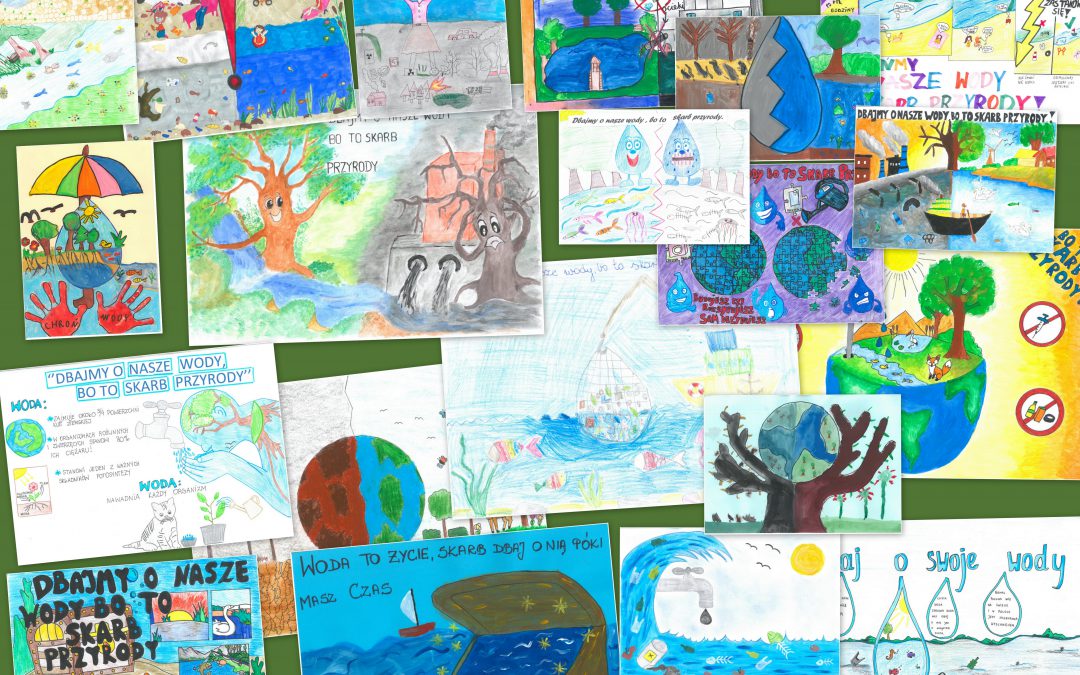 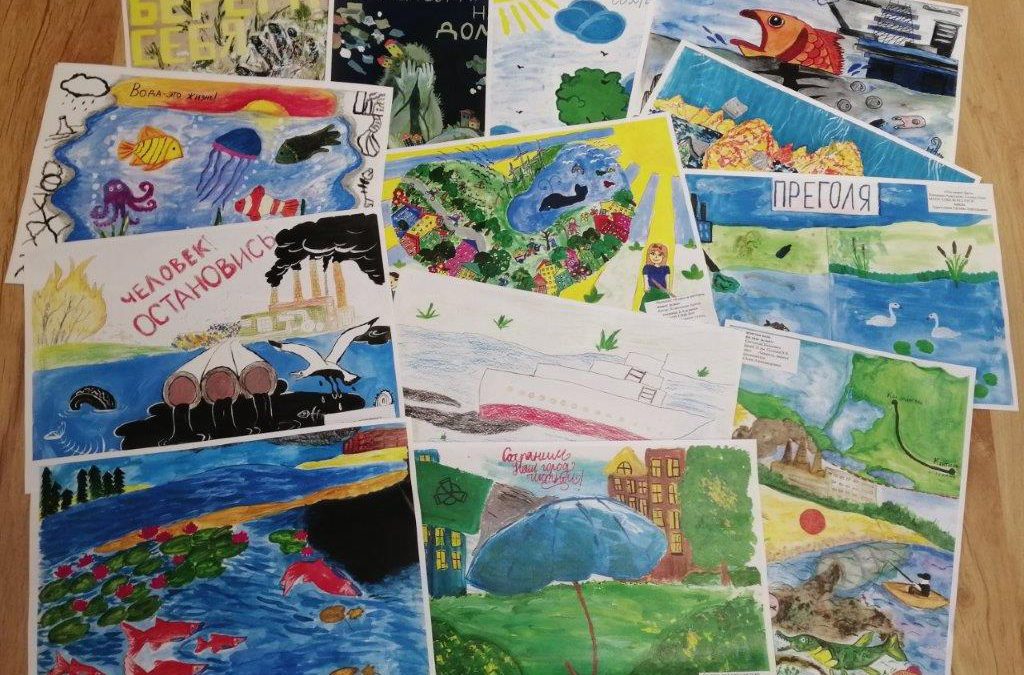 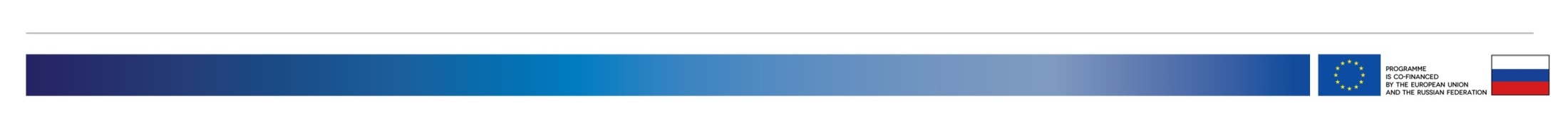 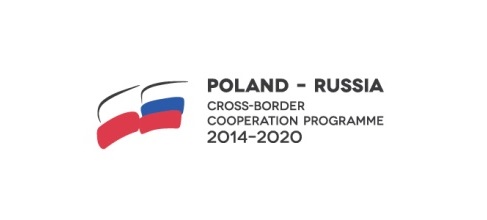 РЕЗУЛЬТАТЫ ПРОЕКТА
Главным результатом проекта станет реализация заявленных целей, направленных на создание инфраструктуры, способствующей очистке воды, управлению водными ресурсами, предотвращению и сокращению загрязнения водных объектов. Для этого партнерами будут осуществлены как совместные мероприятия, так и индивидуальные работы.

Бенефициары проекта высоко ценят сложившиеся дружеские отношения, и понимают важность поддержания и укрепления такого партнерства.

Партнеры несут ответственность за поддержание и эксплуатацию результатов проекта.
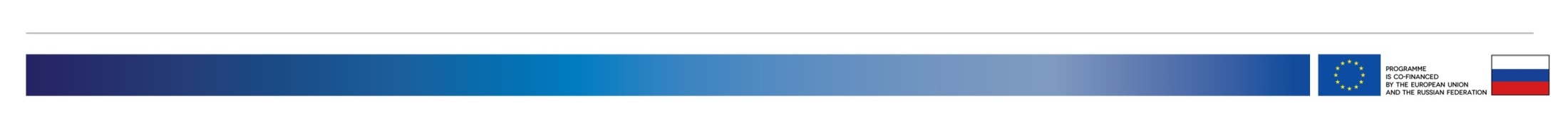 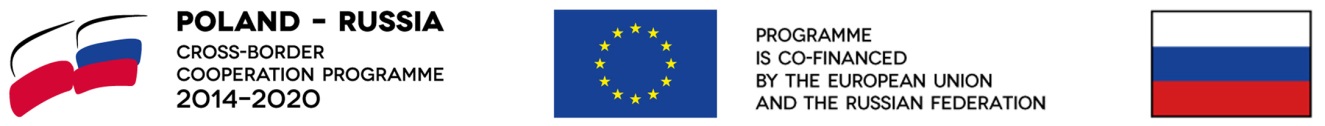 Проект реализуется в рамках 
Программы приграничного сотрудничества 
Россия-Польша 2014-2020 
при финансовой поддержке Европейского Союза и Российской Федерации
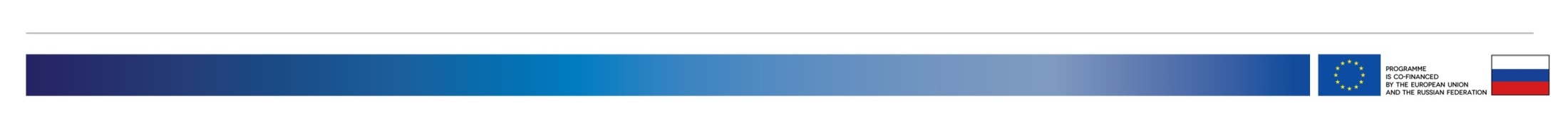